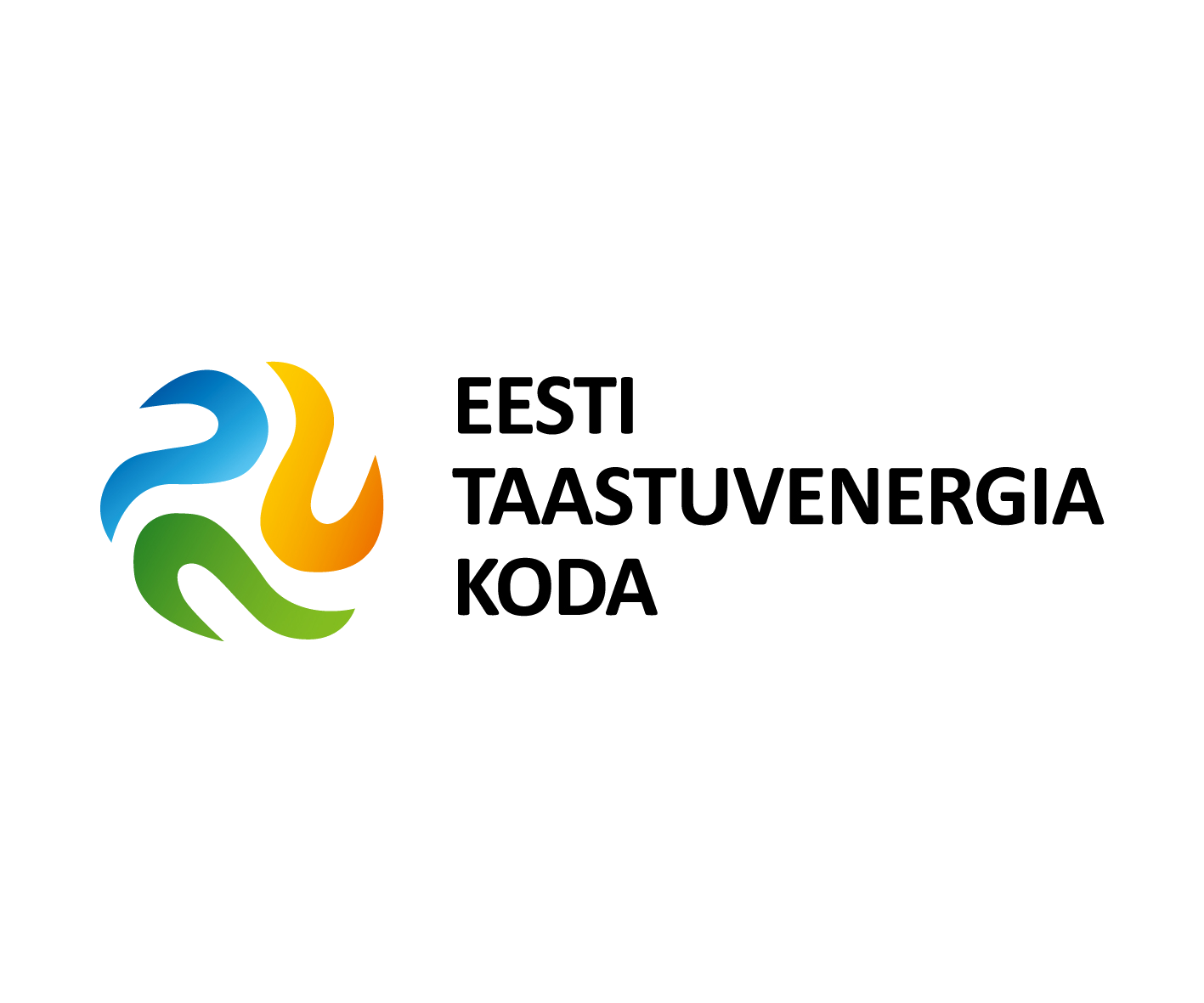 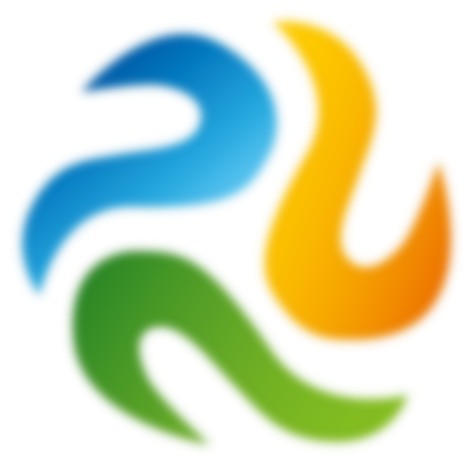 Energiasektoritrendidest
Mihkel Annus
Eesti Taastuvenergia Koda
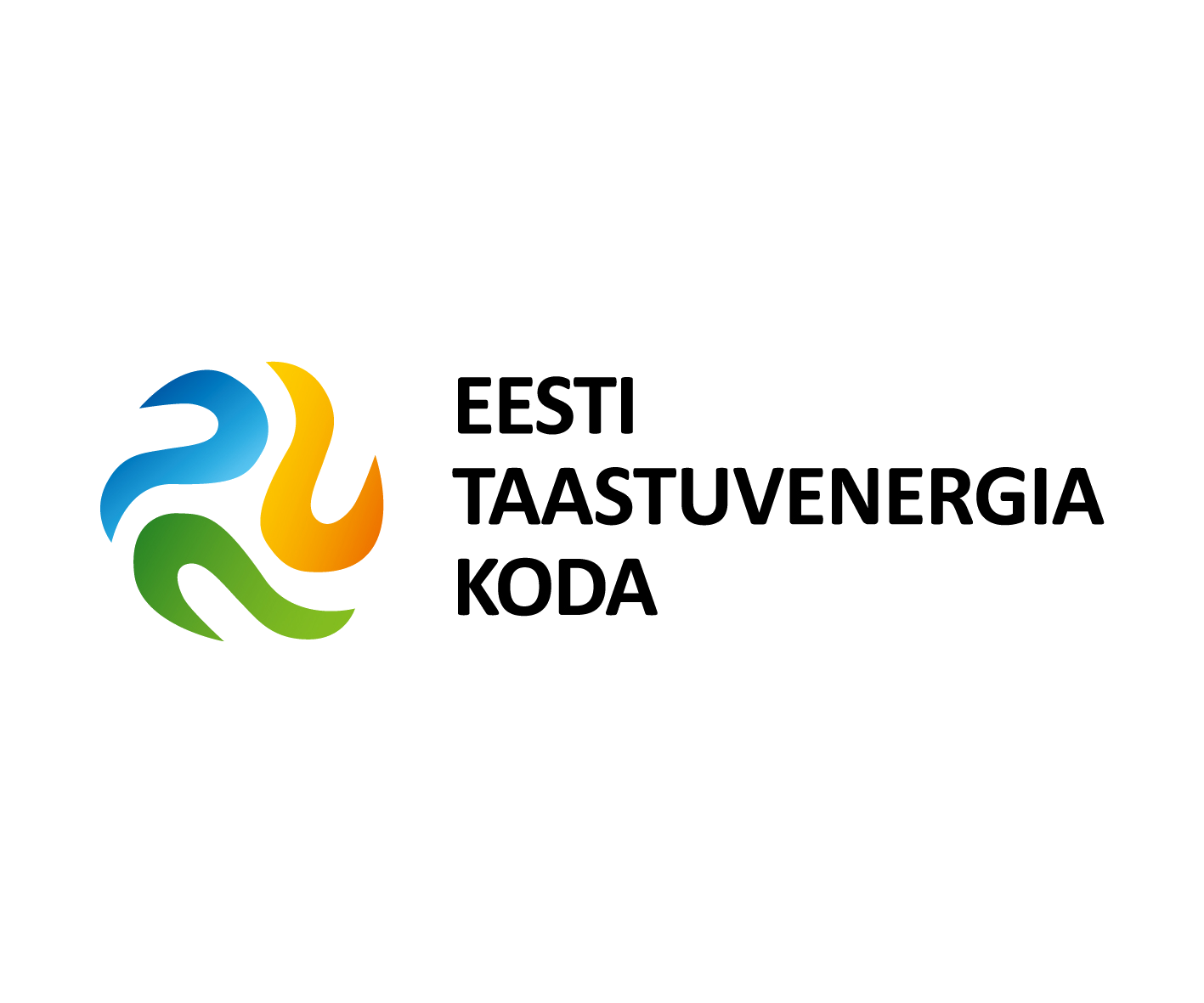 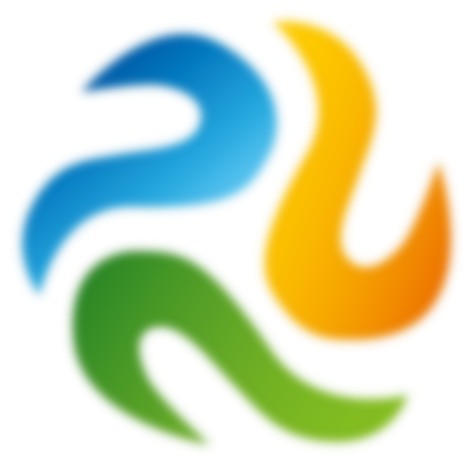 Millest täna kõnelen?
Taastuvenenergia – olulisim trend energeetikas. Miks?
 Energeetikasektori olukord Eestis, Euroopa Liidus
 Kuidas pandeemia rohepöörde trendi mõjutab?
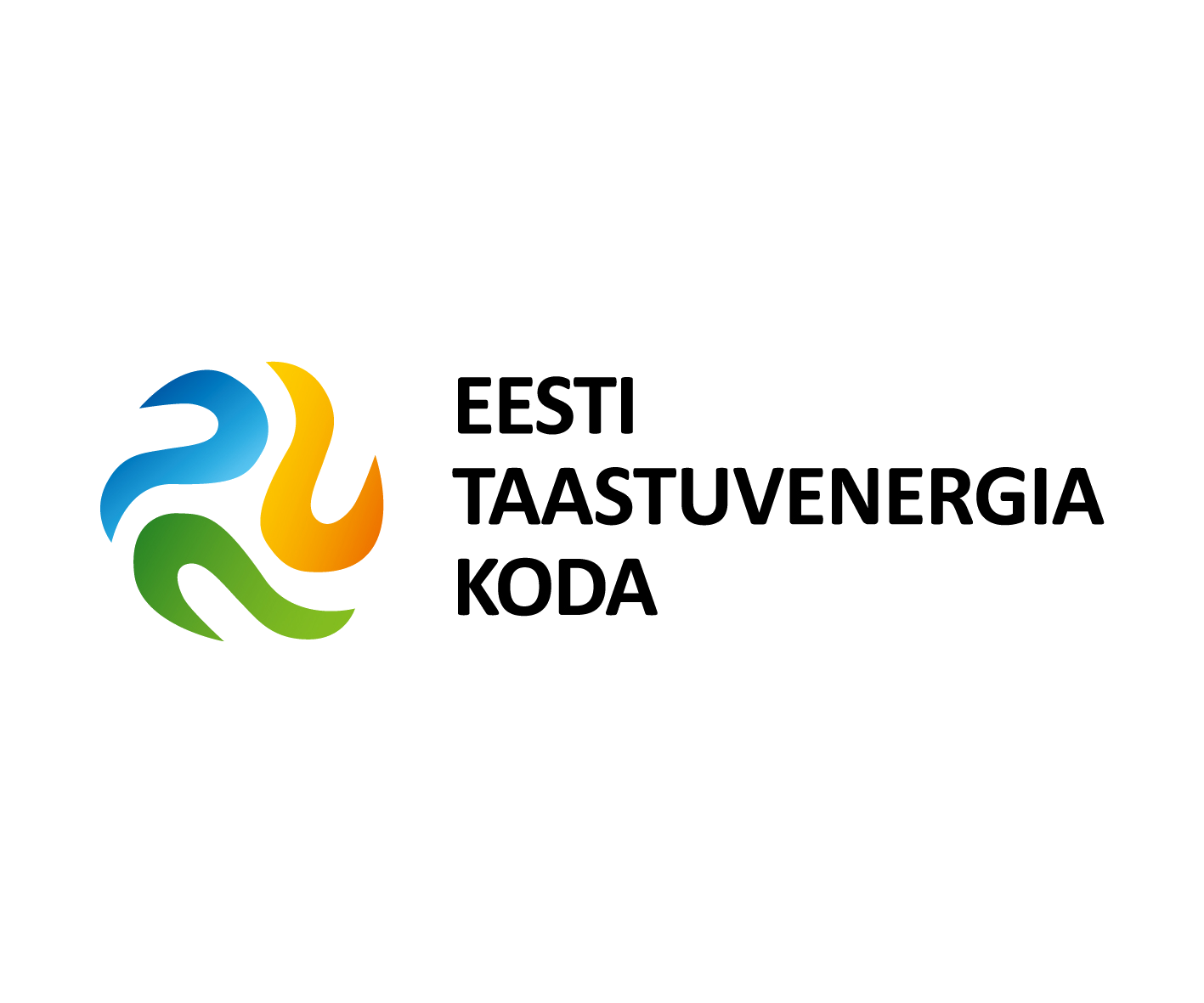 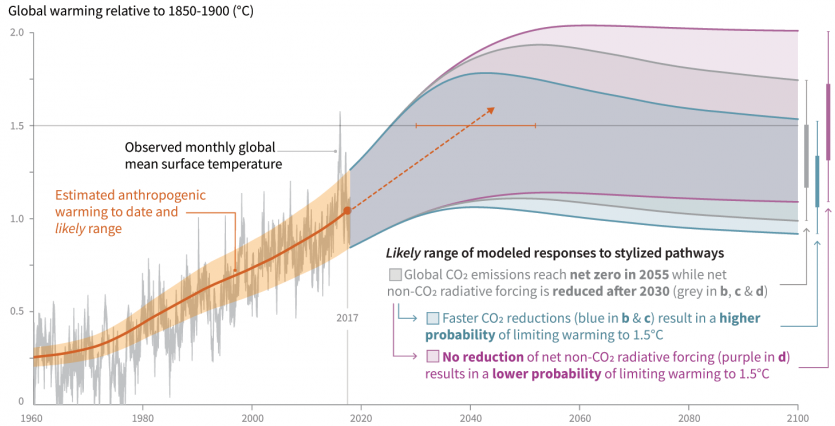 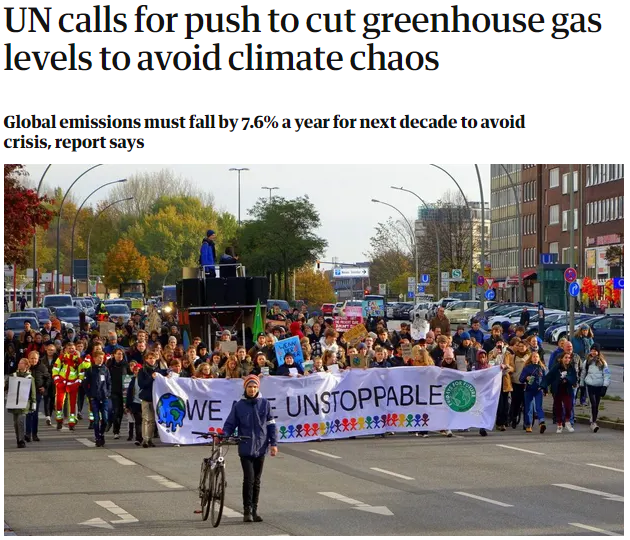 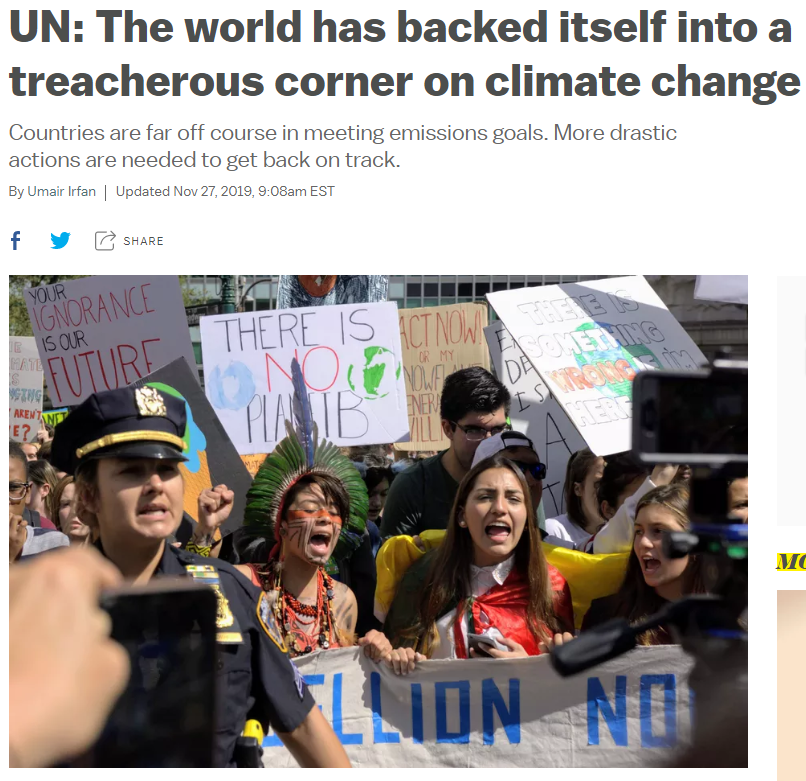 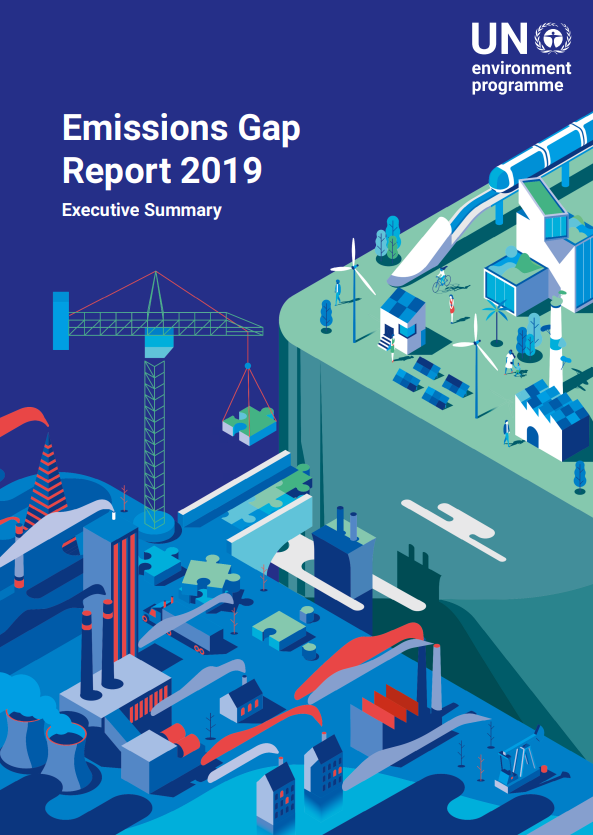 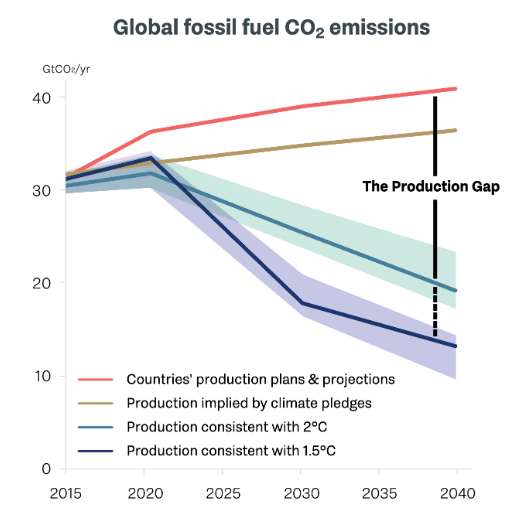 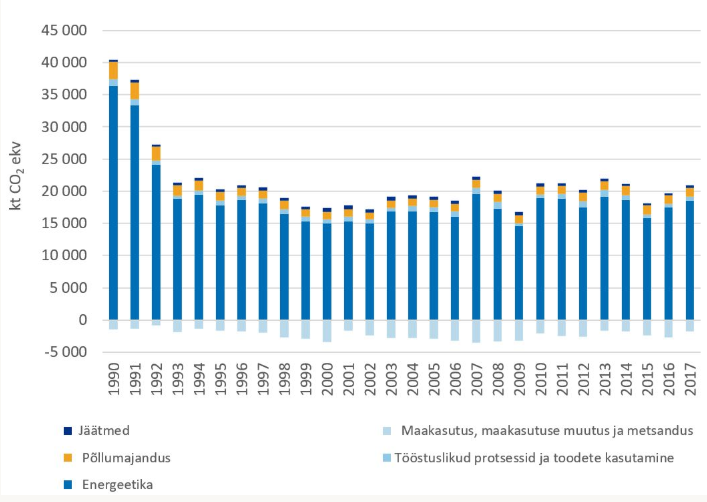 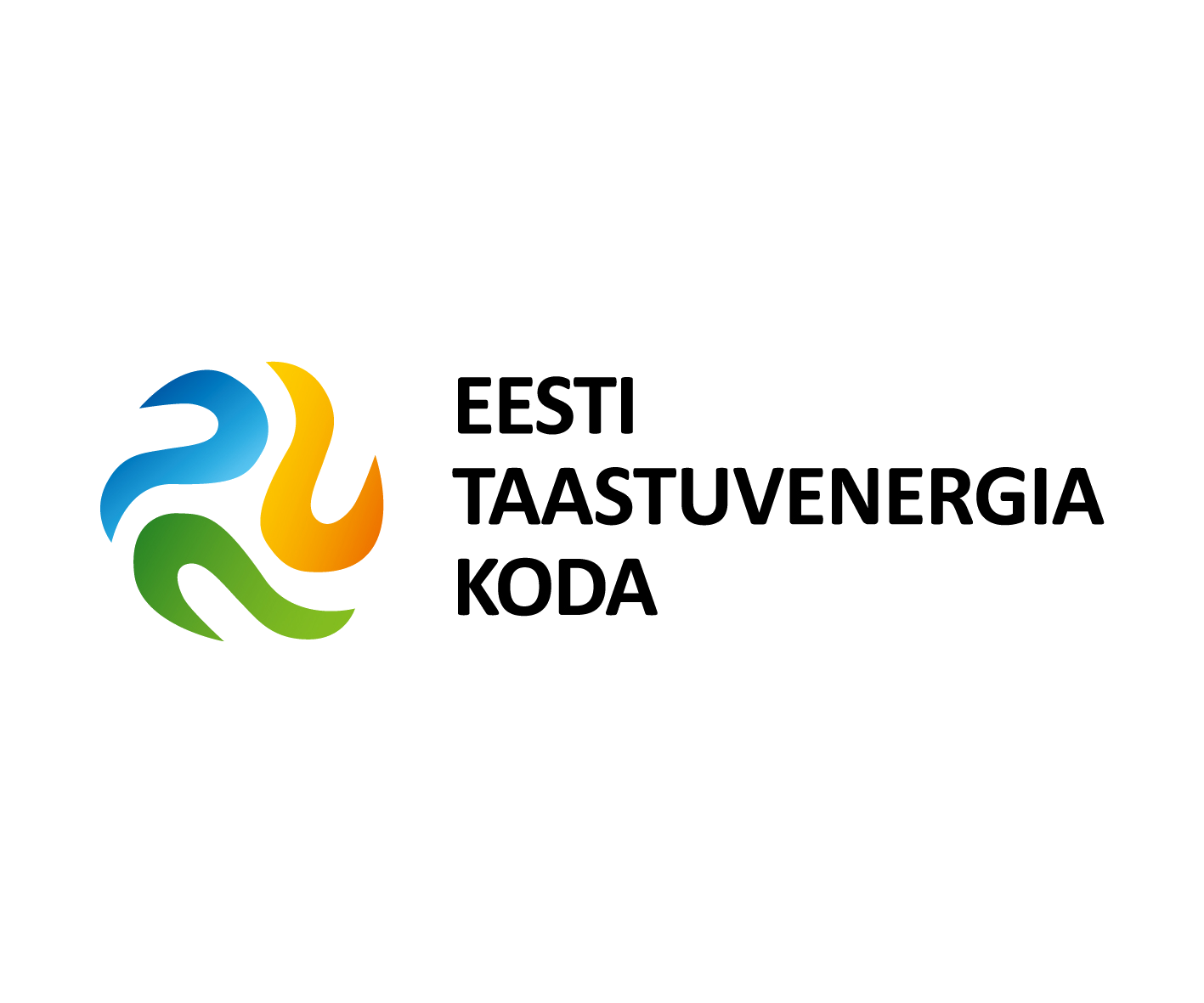 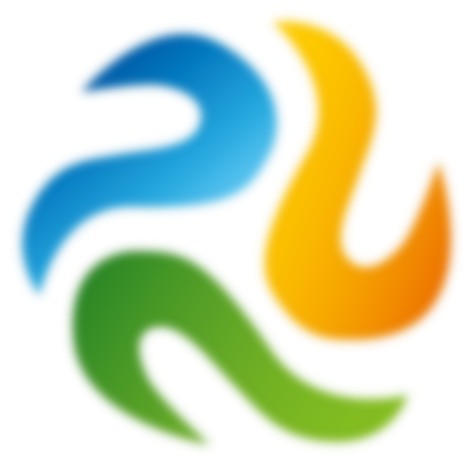 Energiaallikate hinnatrendid
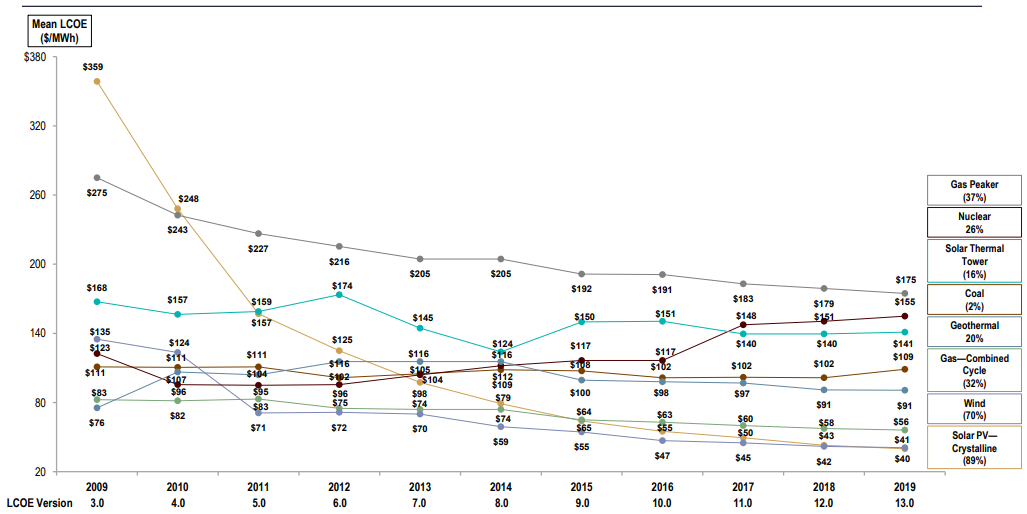 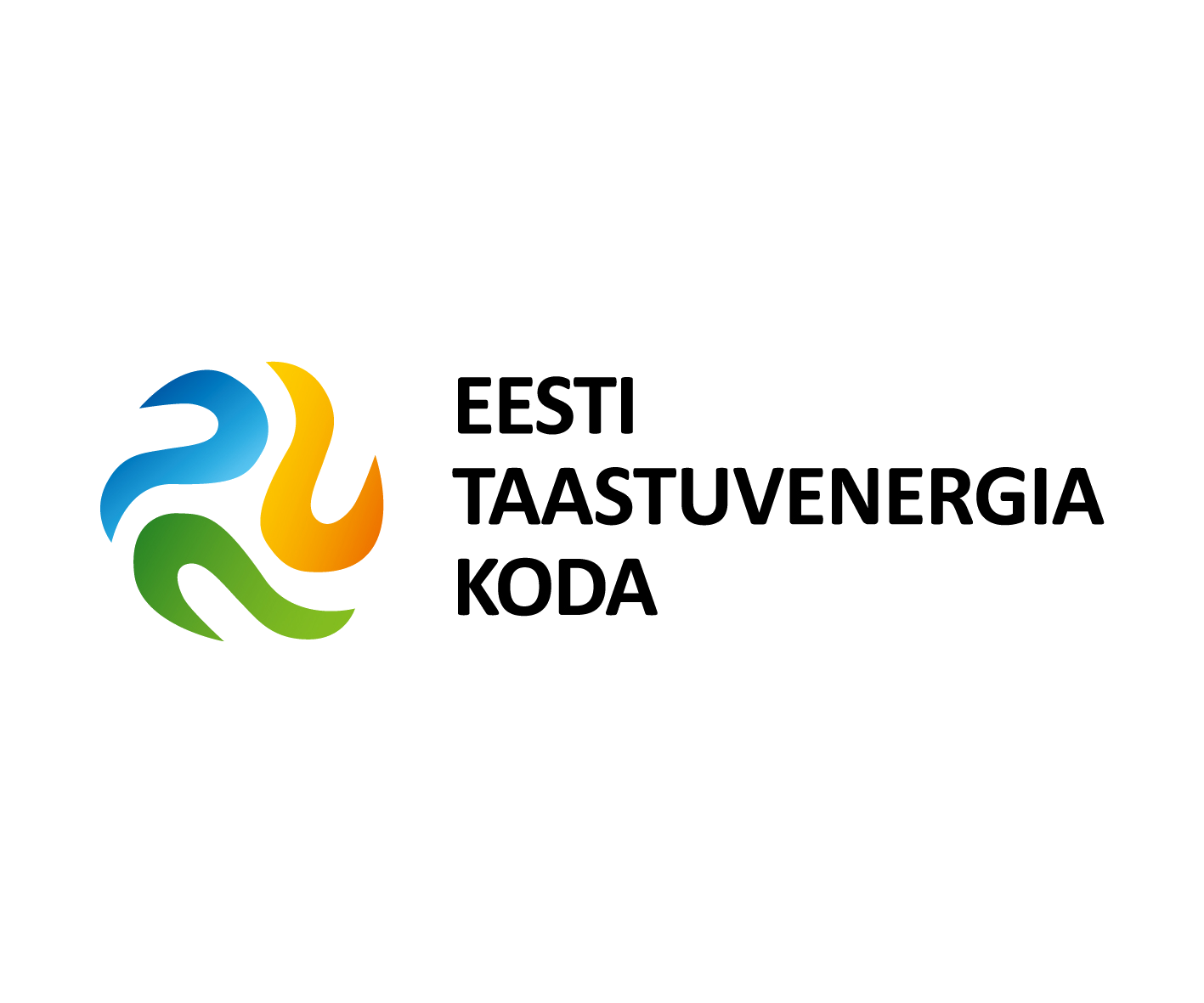 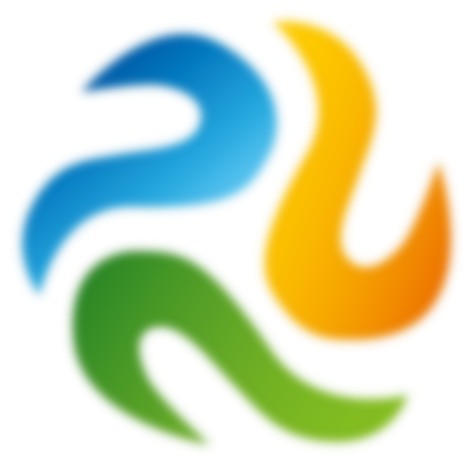 Odavaim elektritootmise viis
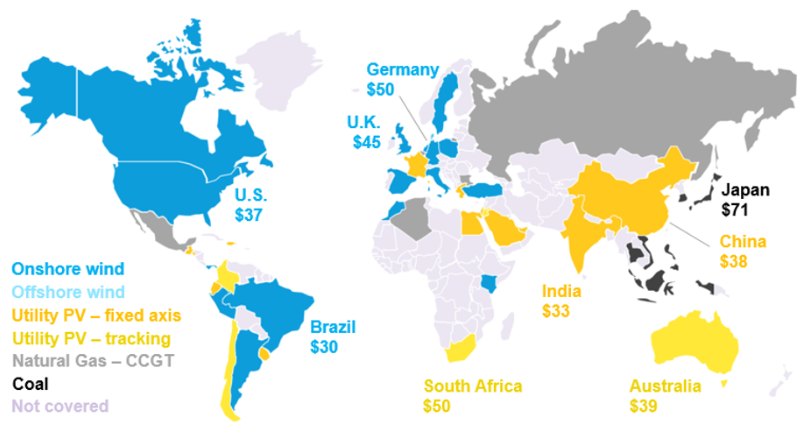 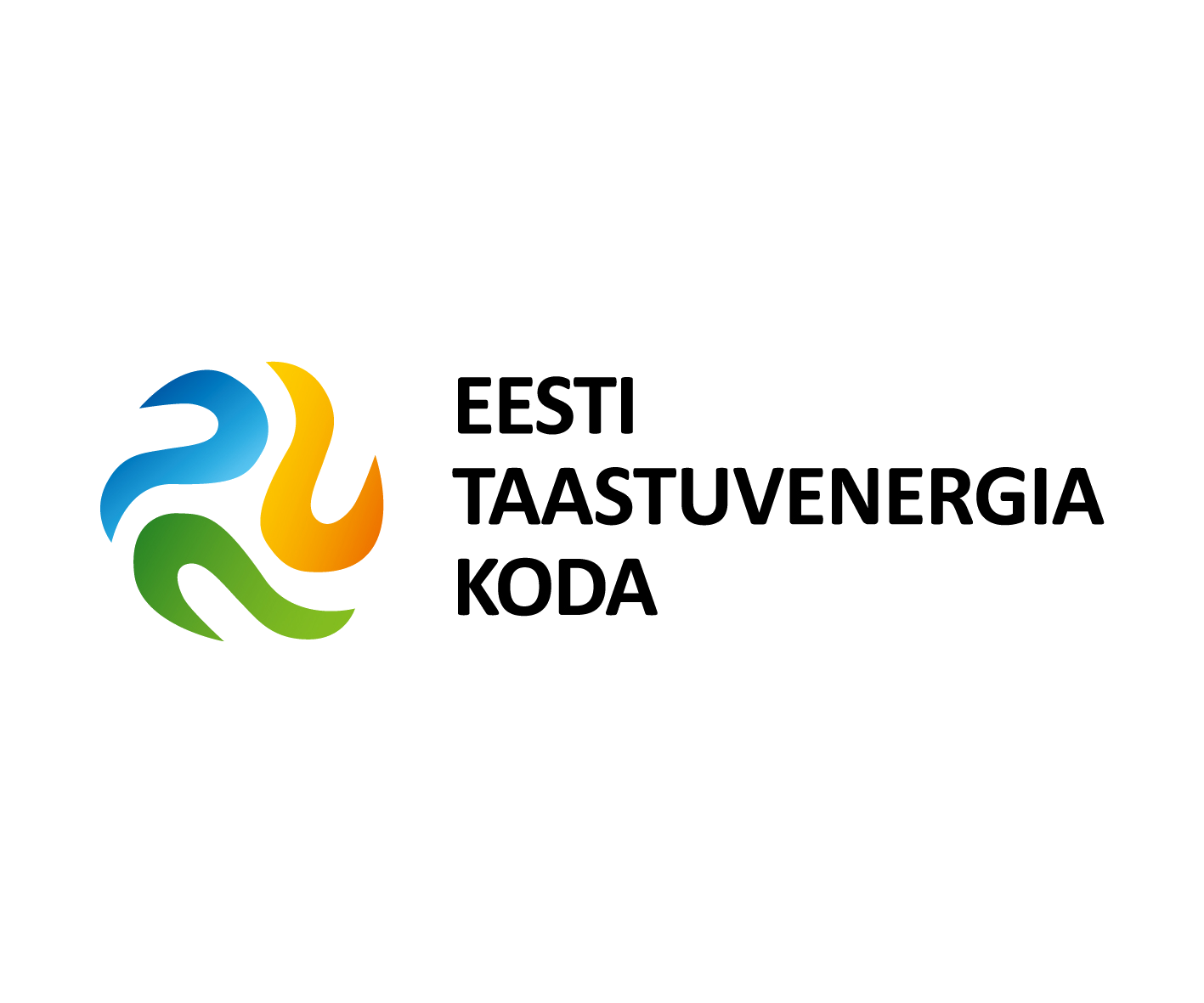 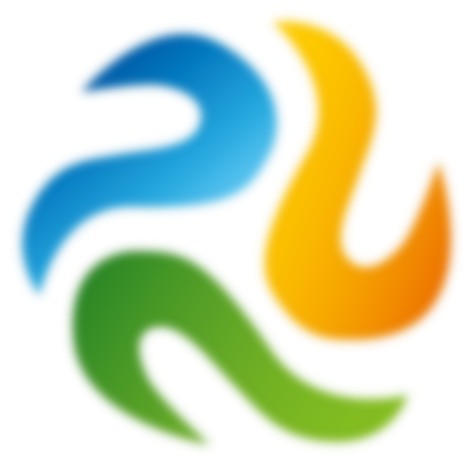 Energia tarbimine Eestis
Taastuvenergia üldine osakaal 30% → 42%
 TE elektrisektoris 21% → 40%
 TE soojamajanduses 53,7% → 63%
 TE transpordisektoris 3,3% → 14%
 EL kliimaambitsiooni tõstmine 40% → 50…55%?
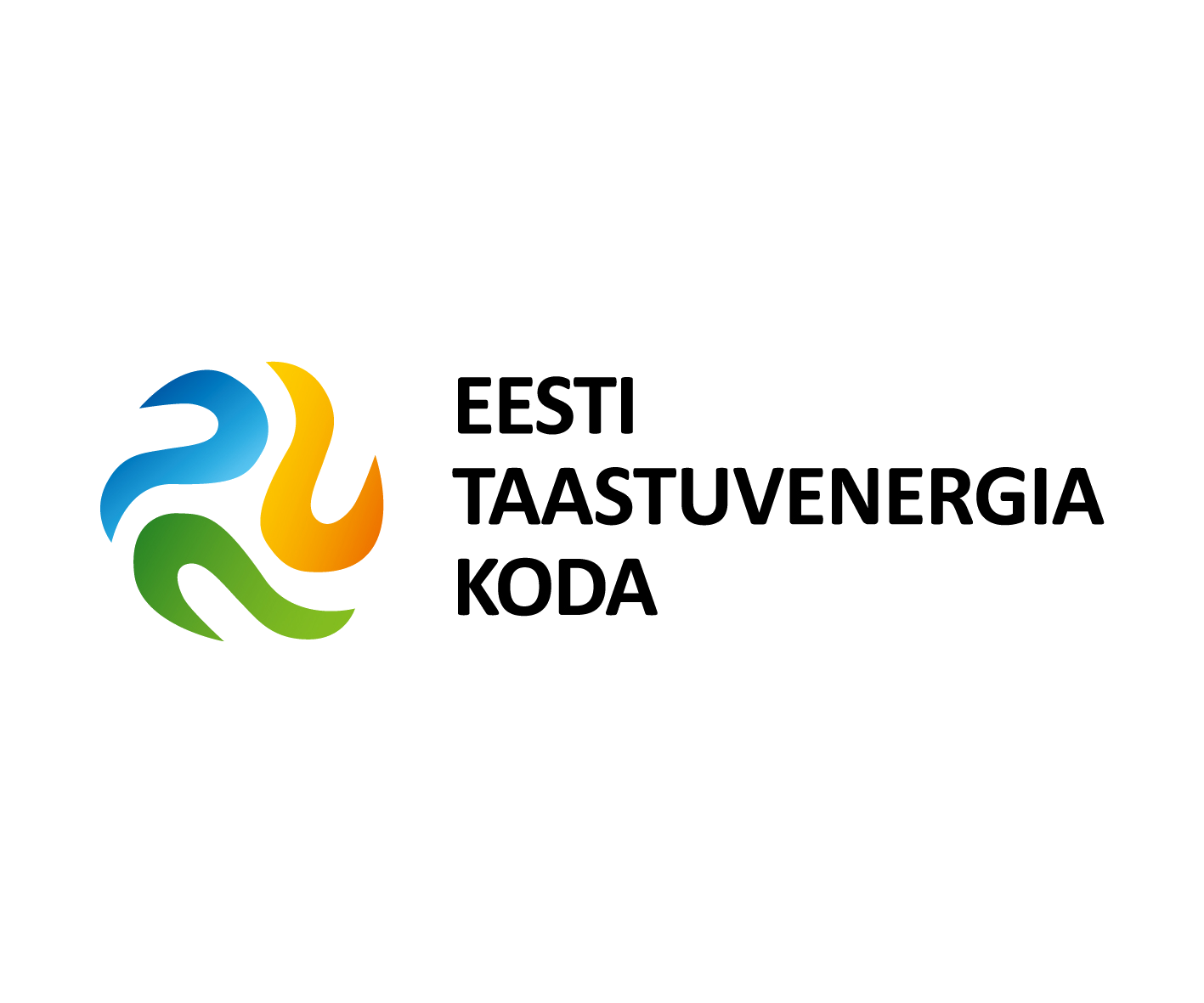 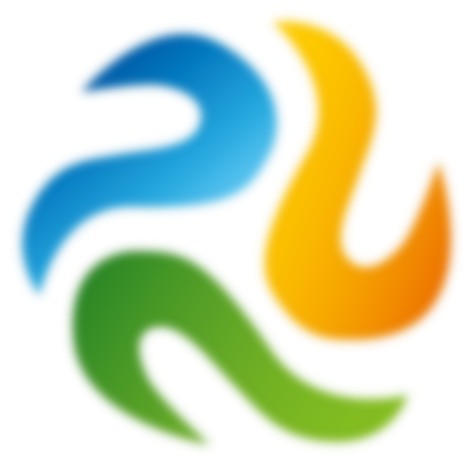 Mis on CO2 saaste hind?
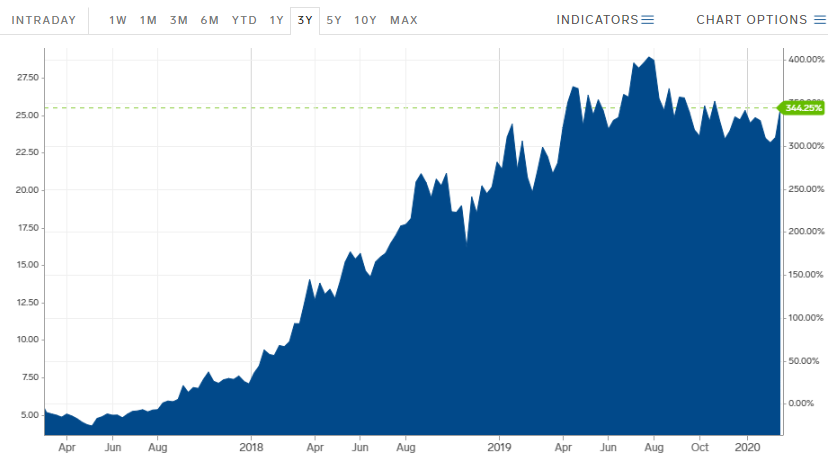 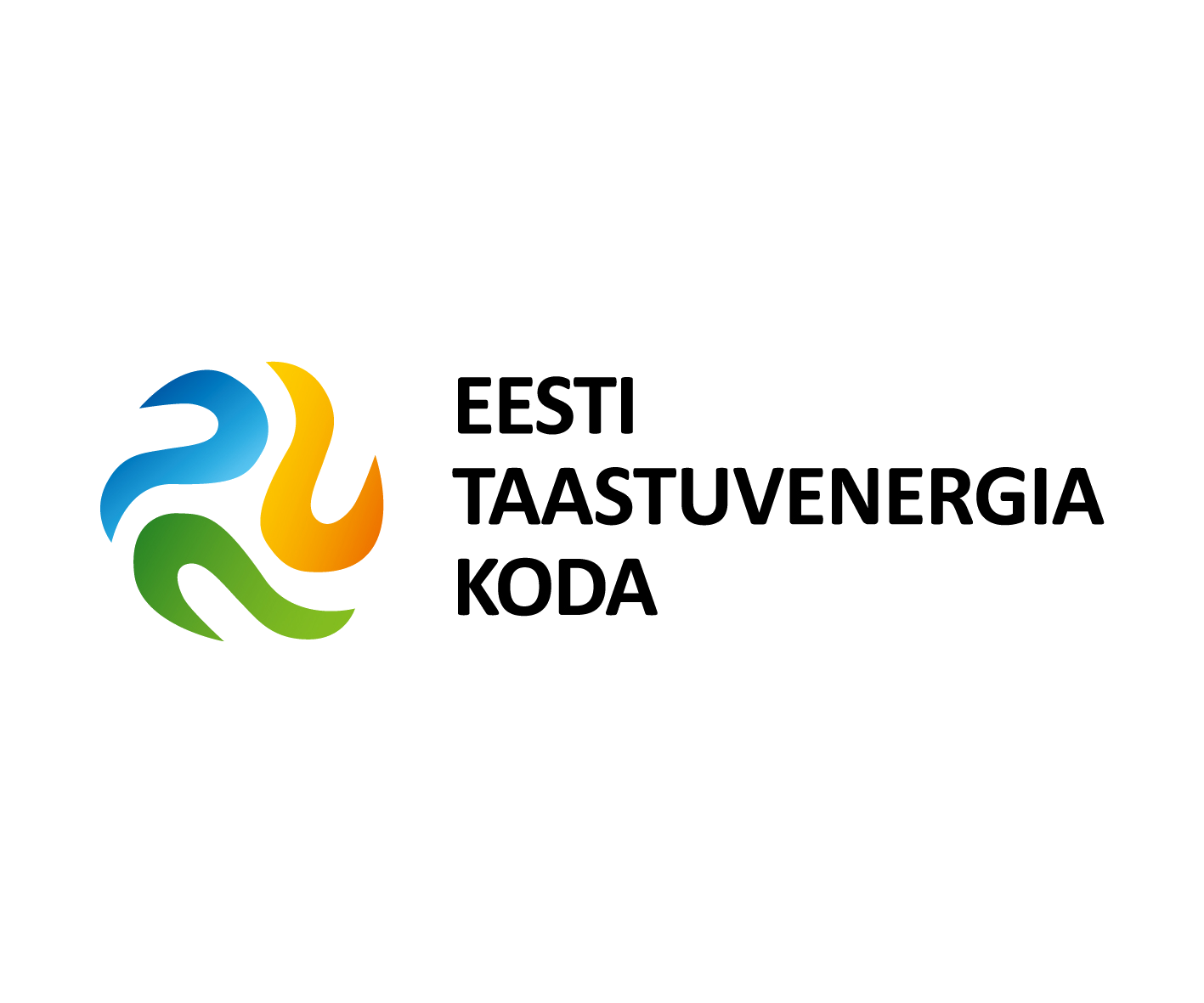 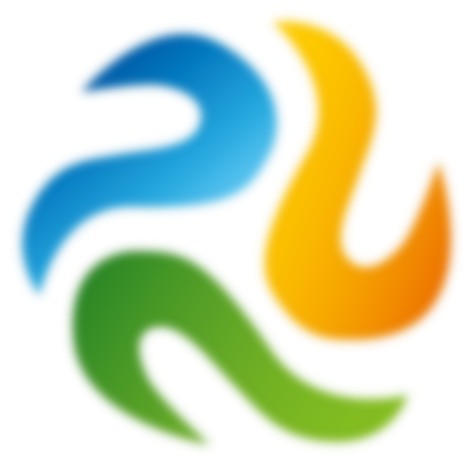 Taastuvelekter vs tahked fossiilkütused EL-is
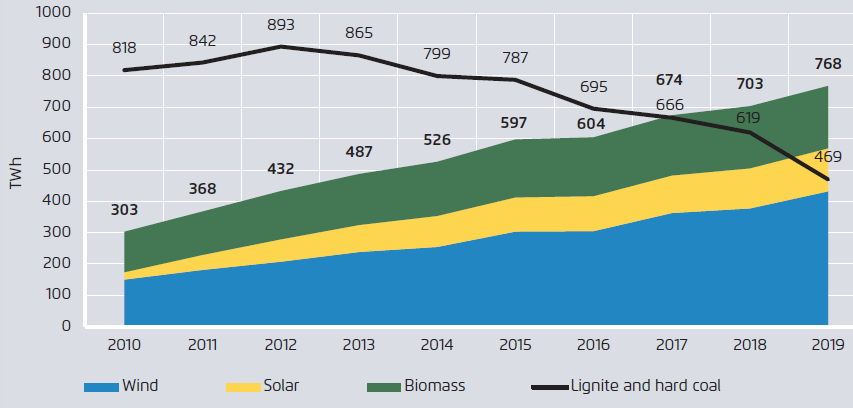 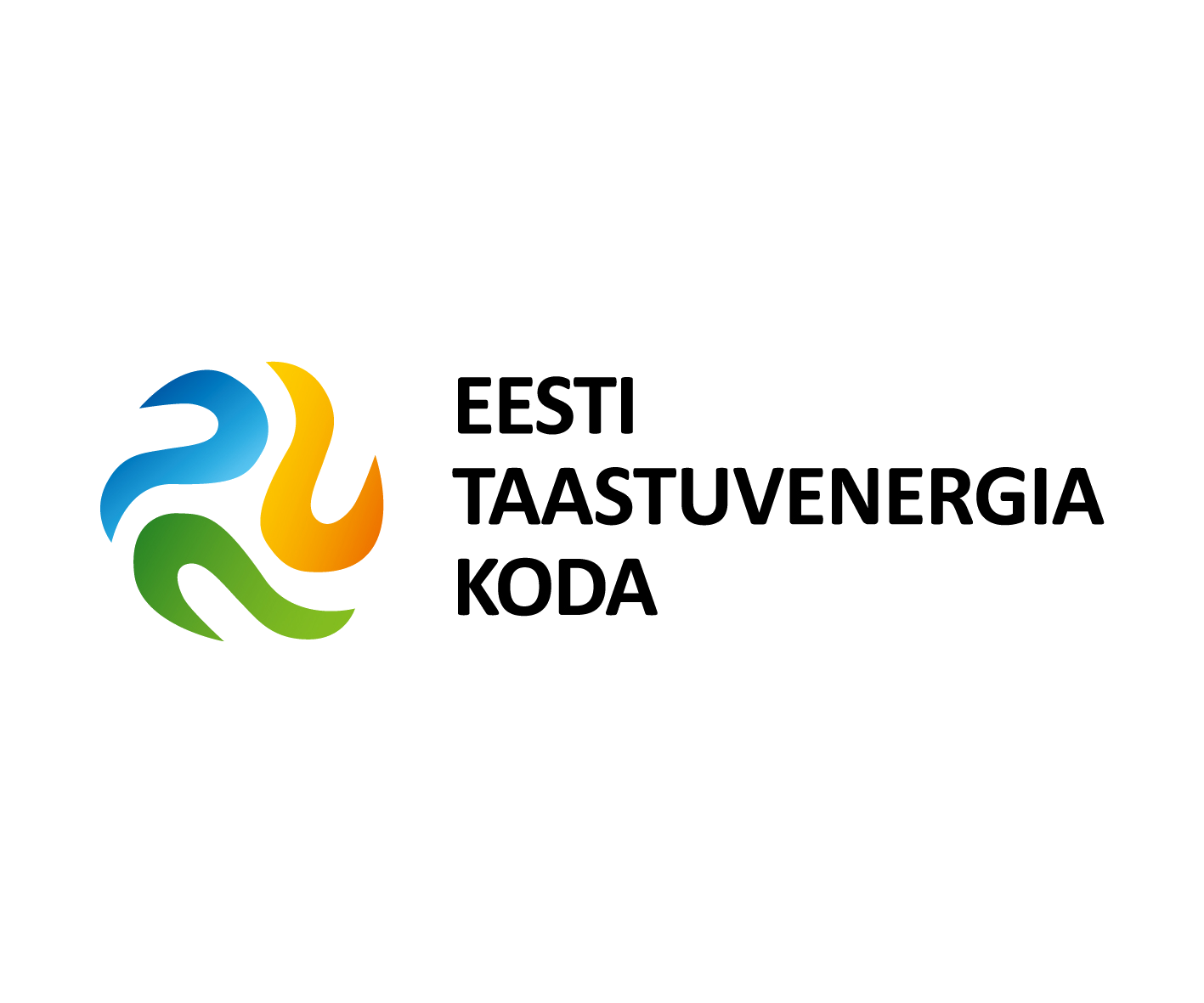 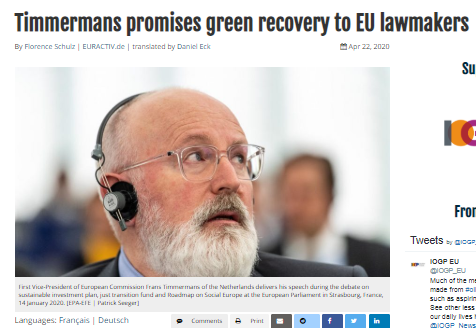 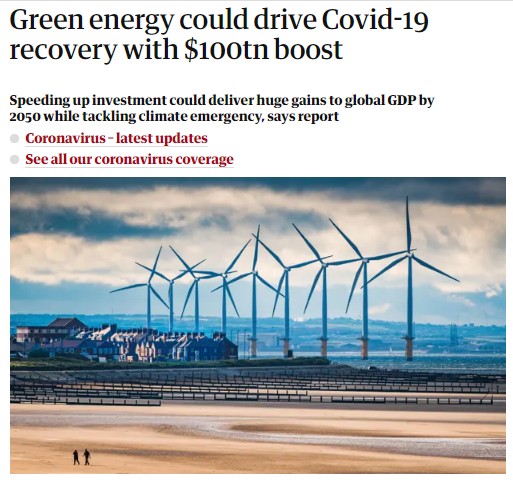 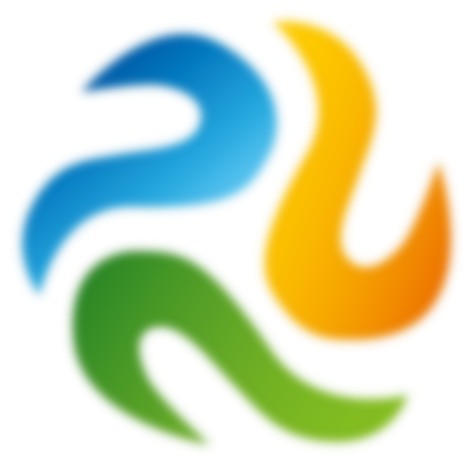 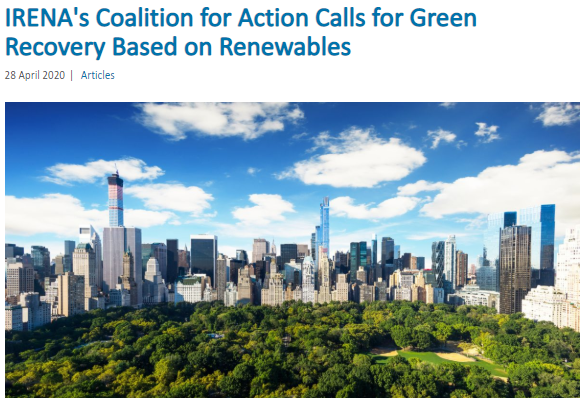 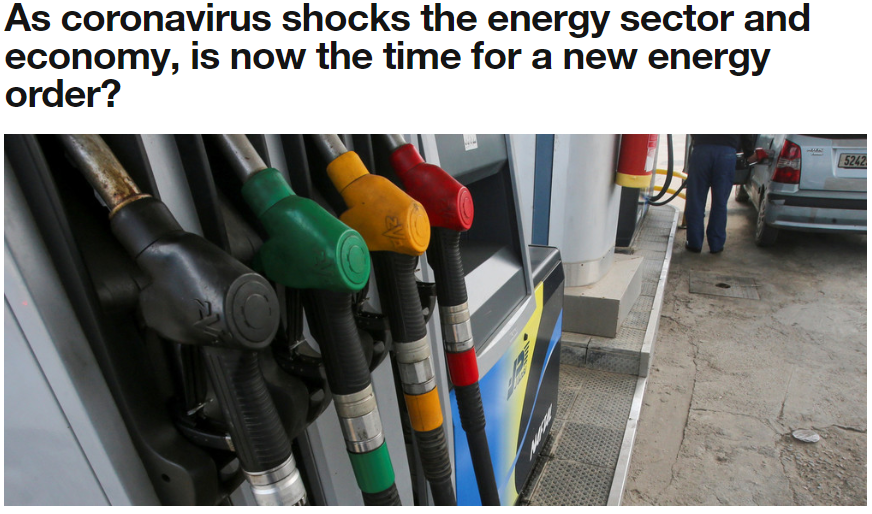 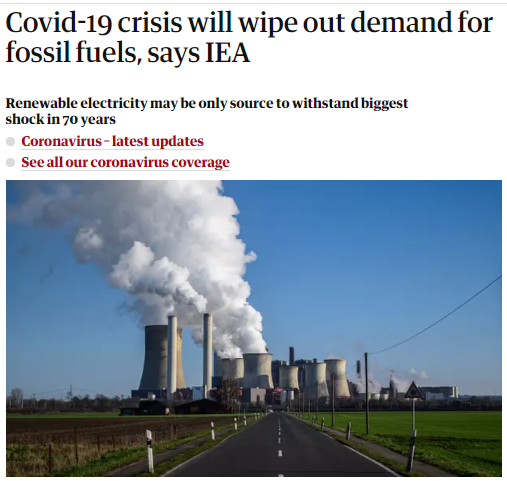 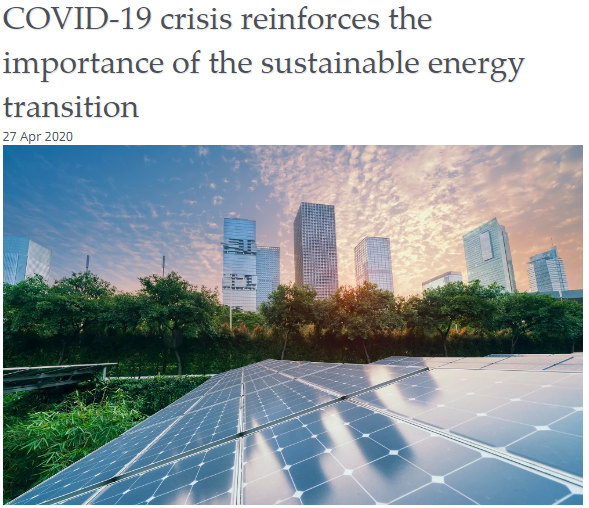 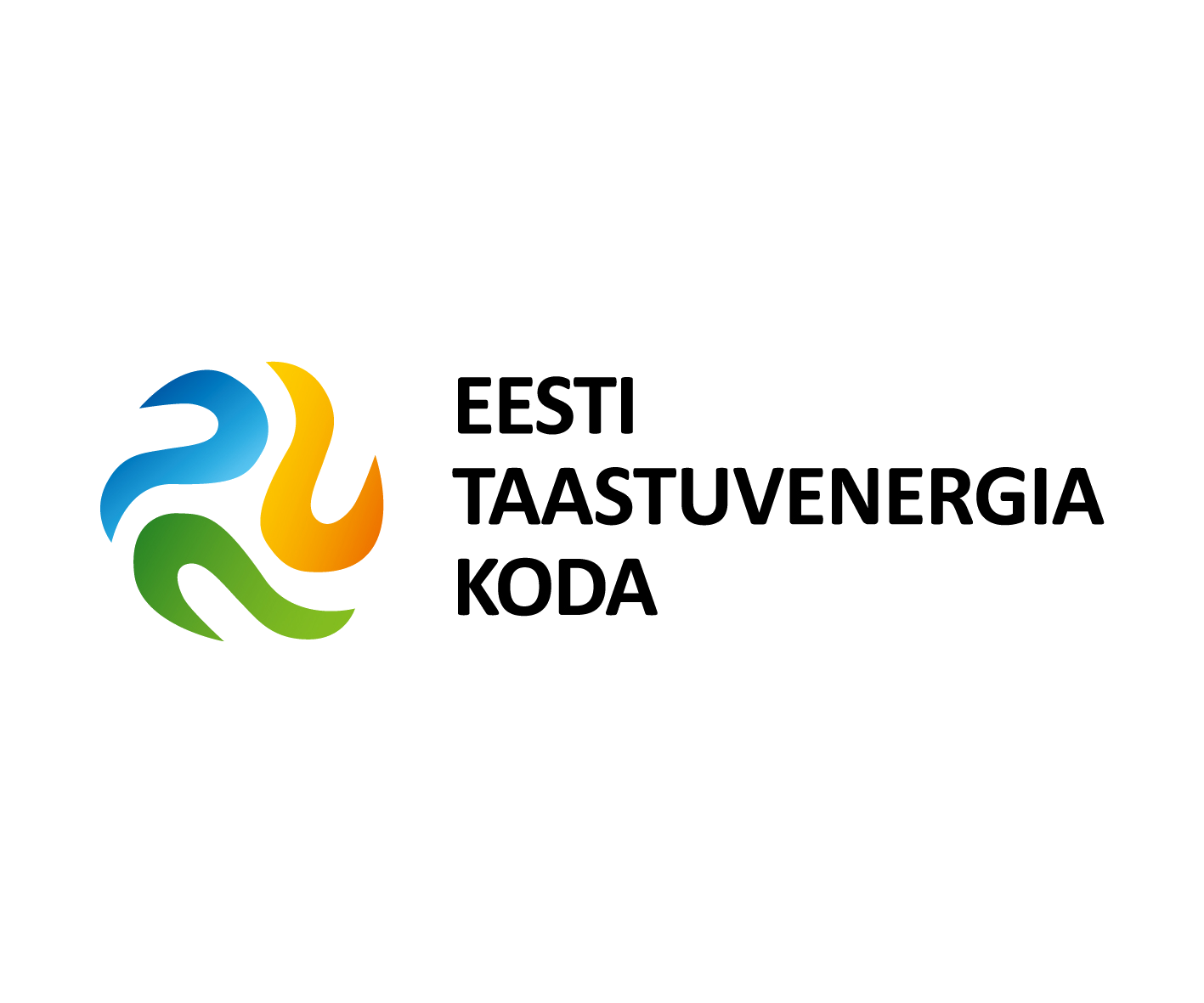 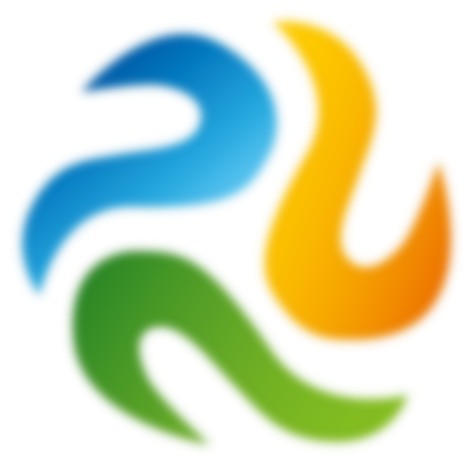 Peamised nõuanded
Jätkusuutlikus ning keskkonnahoid kriisijärgse majanduse prioriteediks
 Luua soodne keskkond investeeringuteks taastuvenergiasse ja selle kasutuselevõttu toetavatesse tehnoloogilistesse lahendustesse
 Edendada energiatõhususe ja ressursi säästliku kasutamise põhimõtteid, sh kokkuhoidu
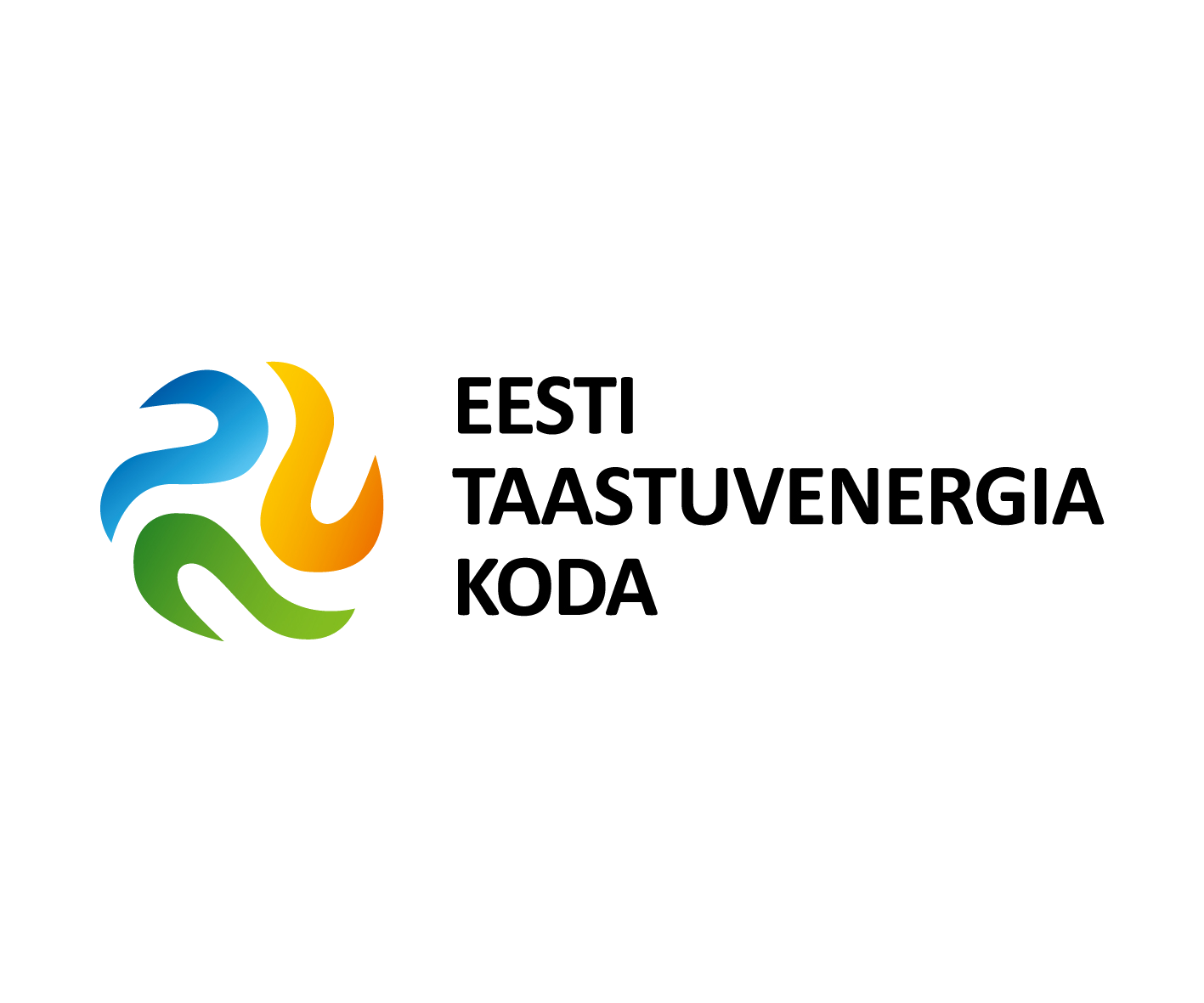 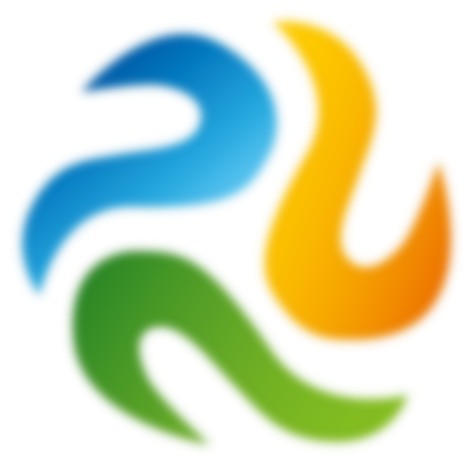 Tänan kuulamast
mihkel.annus@taastuvenergeetika.eewww.taastuvenergeetika.eefb.com/taastuvenergia100
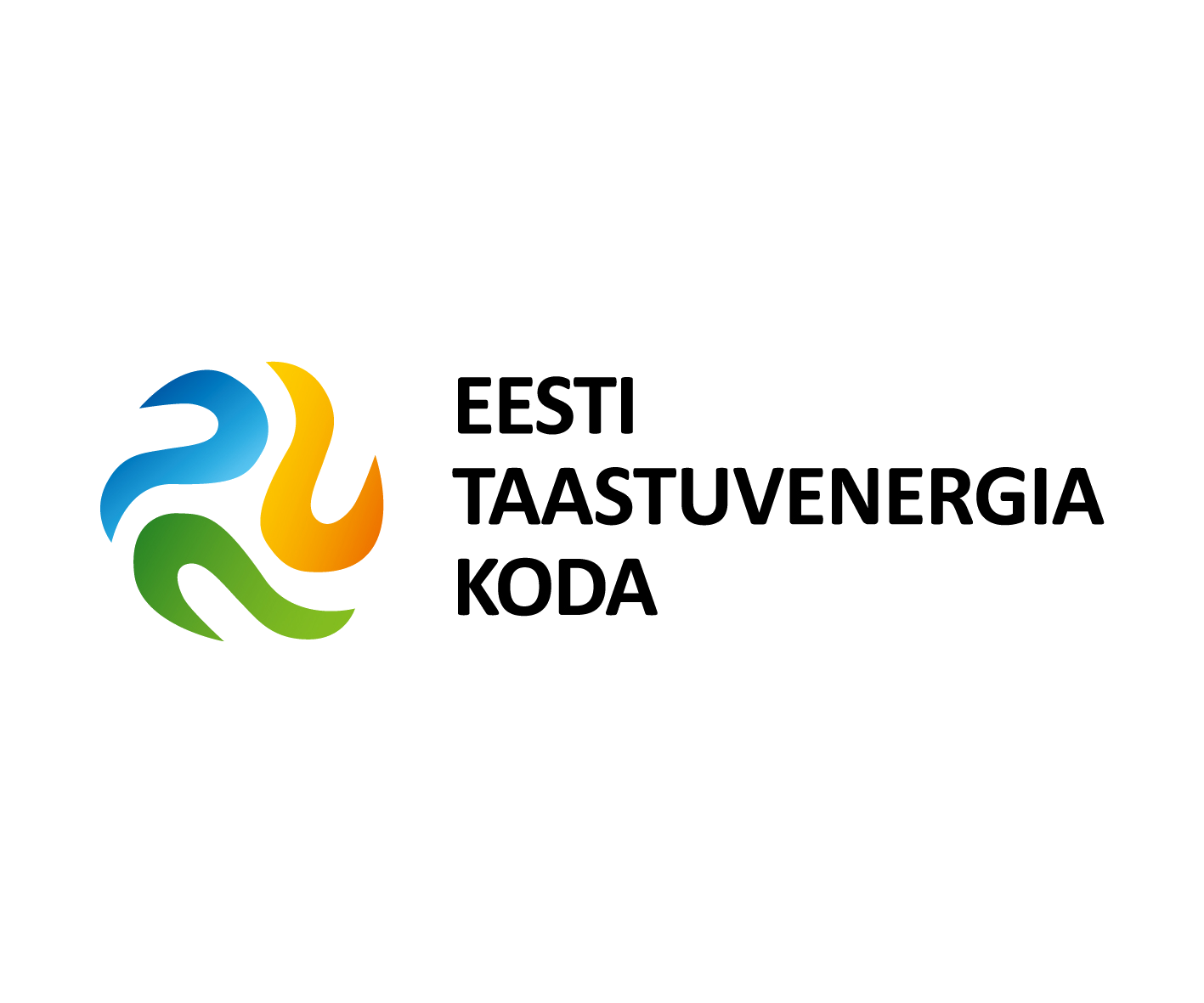 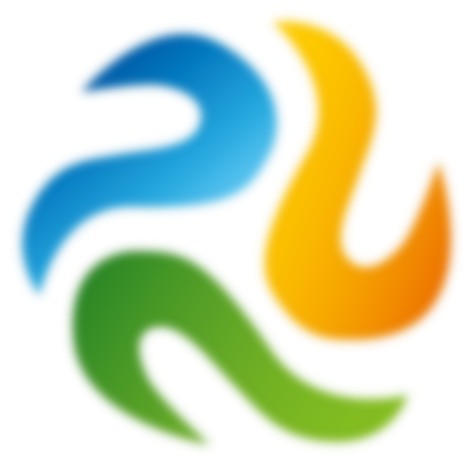 Kasutatud allikad
IPCC 1,5 C raport 
 Keskkonnaministeeriumi kodulehekülg
 Lazard LCOE v13.0
 Bloomberg NEF, Scale-up of Solar and Wind Puts Existing Coal, Gas at Risk
 Taastuvenergia aastaraamat 2018
 Statistikaamet
 The European Power Sector in 2019, Agora Energiewende & Sandbag
 Emissions Gap Report 2019 ÜRO
 Heitekaubandussüsteemi CO2 kvoodi hind